Bài 2: Em giữ sạch răng miệng
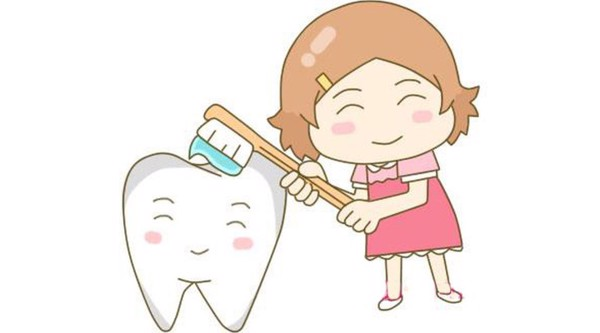 Bài hát: Anh Tí sún
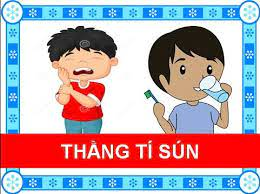 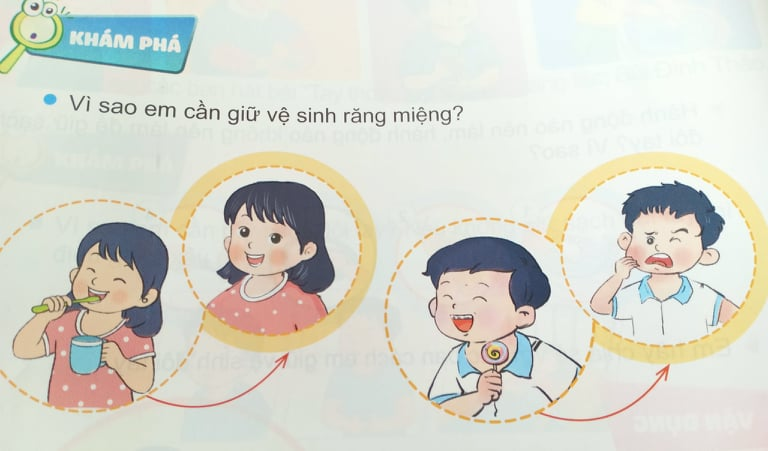 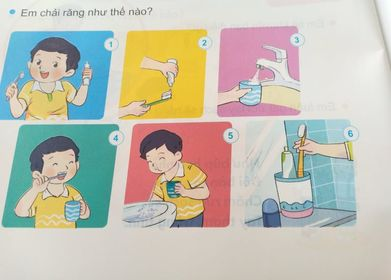 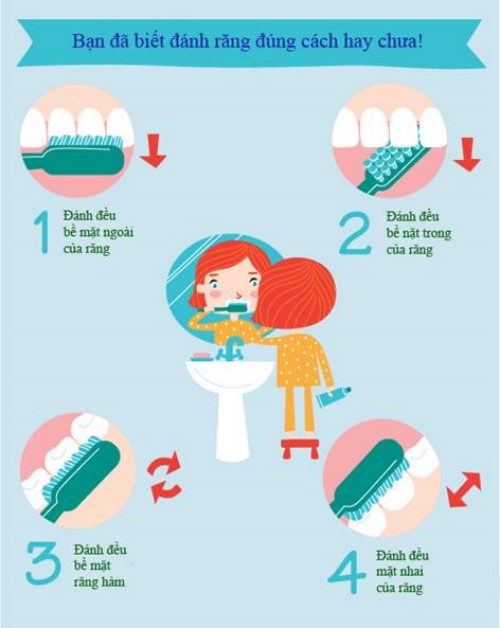